ComputationalPhotography:Cameras + Optics
Connelly Barnes
Cameras + Optics
Today:
Camera obscura / pinhole camera
Cameras with lenses
Modeling camera projections
Art around UVA
Fralin Art Museum
Kluge-Ruhe Aboriginal Art Museum
McGuffey Art Center
Second Street Gallery
Camera Obscura
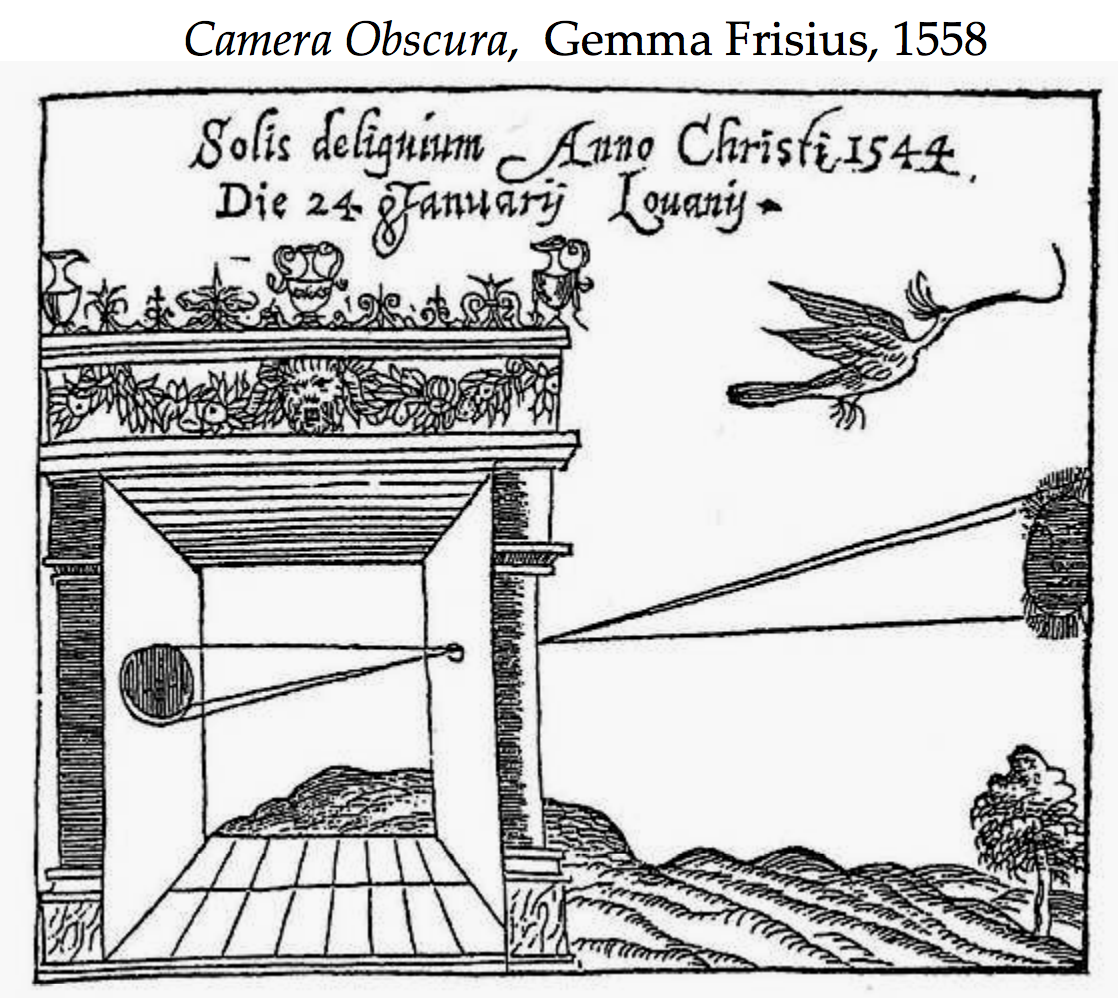 [Slide content from Efros]
Camera is Latin for chamber/room, obscura means dark
Camera Obscura
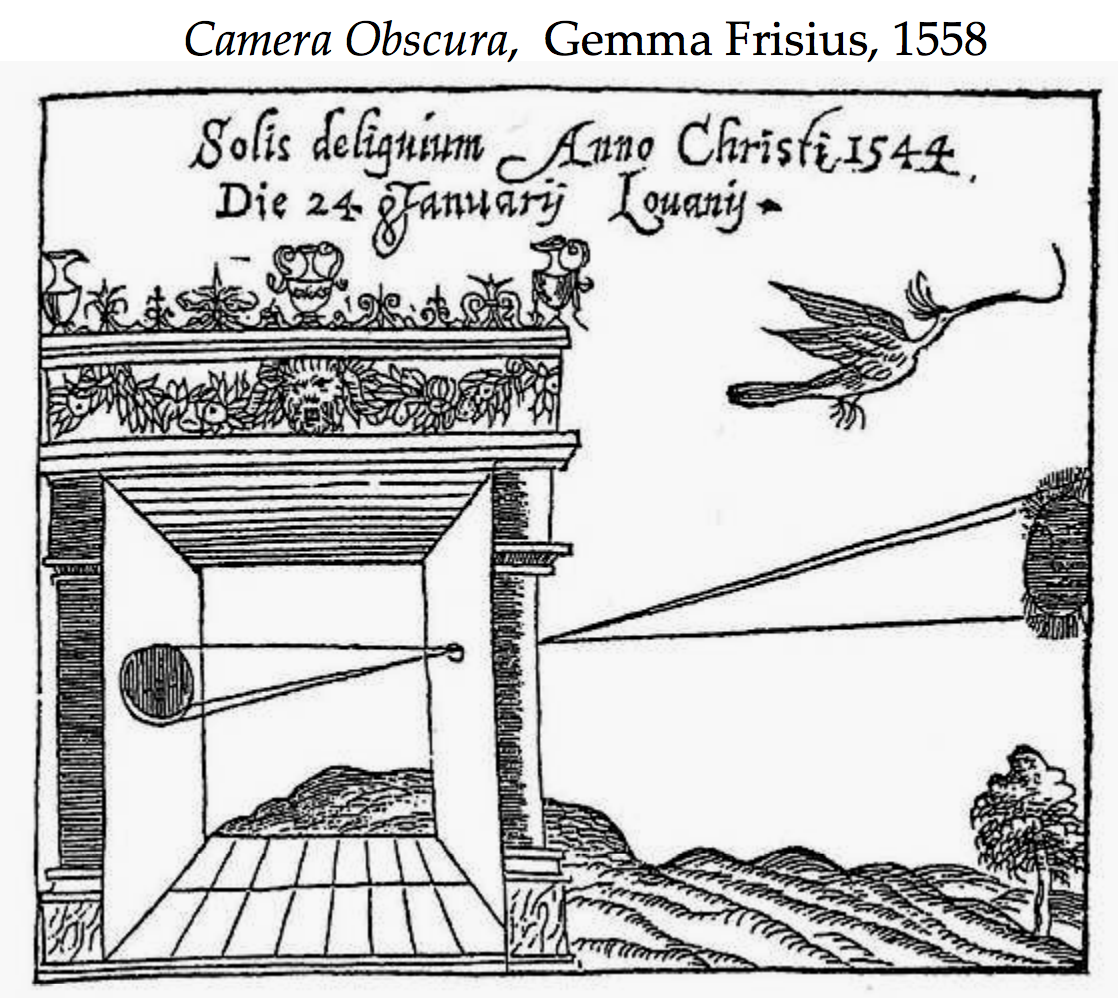 [Image from Efros]
Used by Euclid (300 B.C.) to show light travels in straight rays
Pinhole Camera
Illustration by Steve Seitz
- Blurry image results if all rays reach film
Pinhole Camera
Center of Projection
Illustration by Steve Seitz
- Pinhole camera has small aperture size.
 - All objects are in focus – depth of field infinite
New Worlds Mission (NASA)
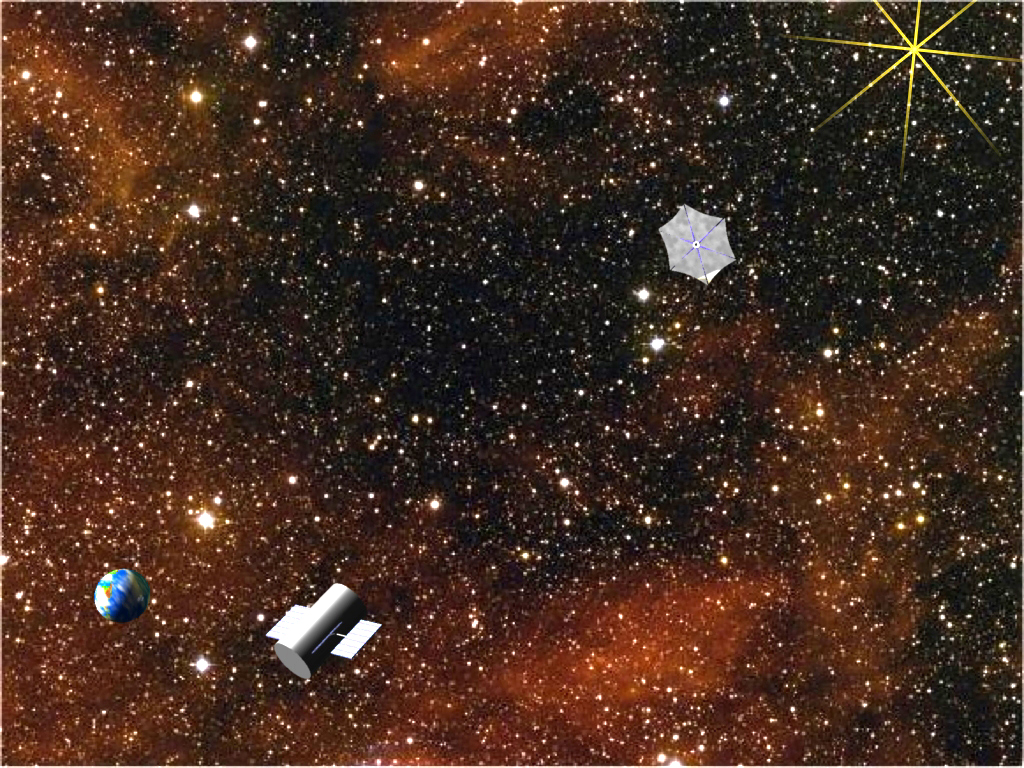 Pinhole Camera
Screen
Object
ho
di
hi
do
Image
hi
di
=
Similar triangles gives optics law:
ho
do
Pinhole Camera
ho
di
hi
do
1
hi
∝
Fix object size and imaging plane distance:
do
Perspective
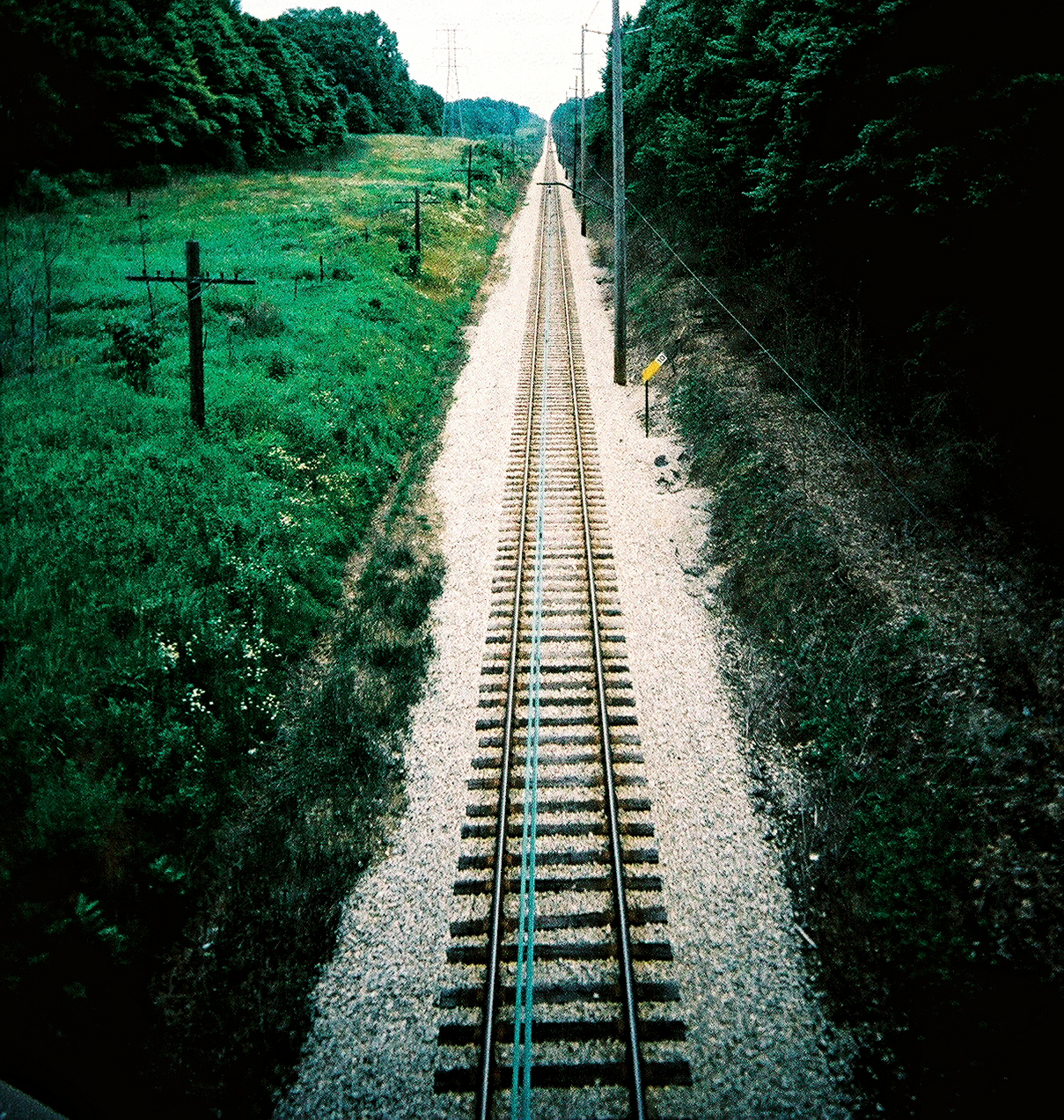 Human Visual System
The human brain attempts to invert the3D => 2D projective mapping.
Müller-Lyer Illusion
Limitations of Pinhole Camera
Pros:
Hard to detect (surveillance)
Infinite depth of field

Cons:
Not much light => higher noise
Diffraction for small aperture size
Limitations of Pinhole Camera
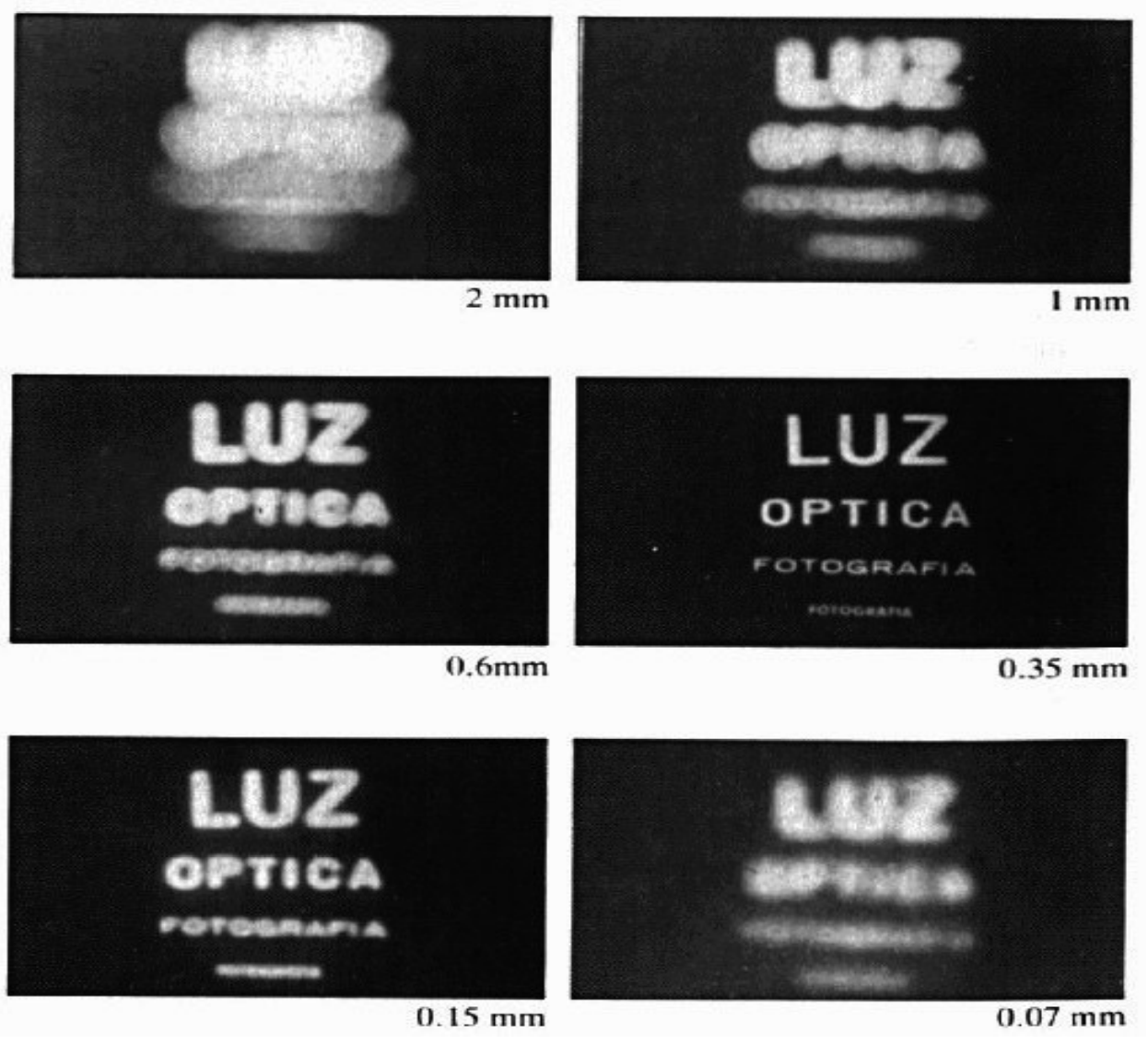 Lenses
Focal Length
f
Object
Focal Point
do
di
Image
Let in more light!
Lenses
f
do
di
1
1
1
=
+
Thin lens equation:
f
do
di
Focal Length
f
do
di
- Reported in mm, e.g. 50 mm lens.
 - For zoom lenses, a range, e.g. 18-55 mm.
Angle of View (Field of View)
Focal Point
α
Sensor Dimension d
Focal length f
α = 2 tan-1 [d/(2f)] ≈ d / f    (radians)
Angle of View (Field of View)
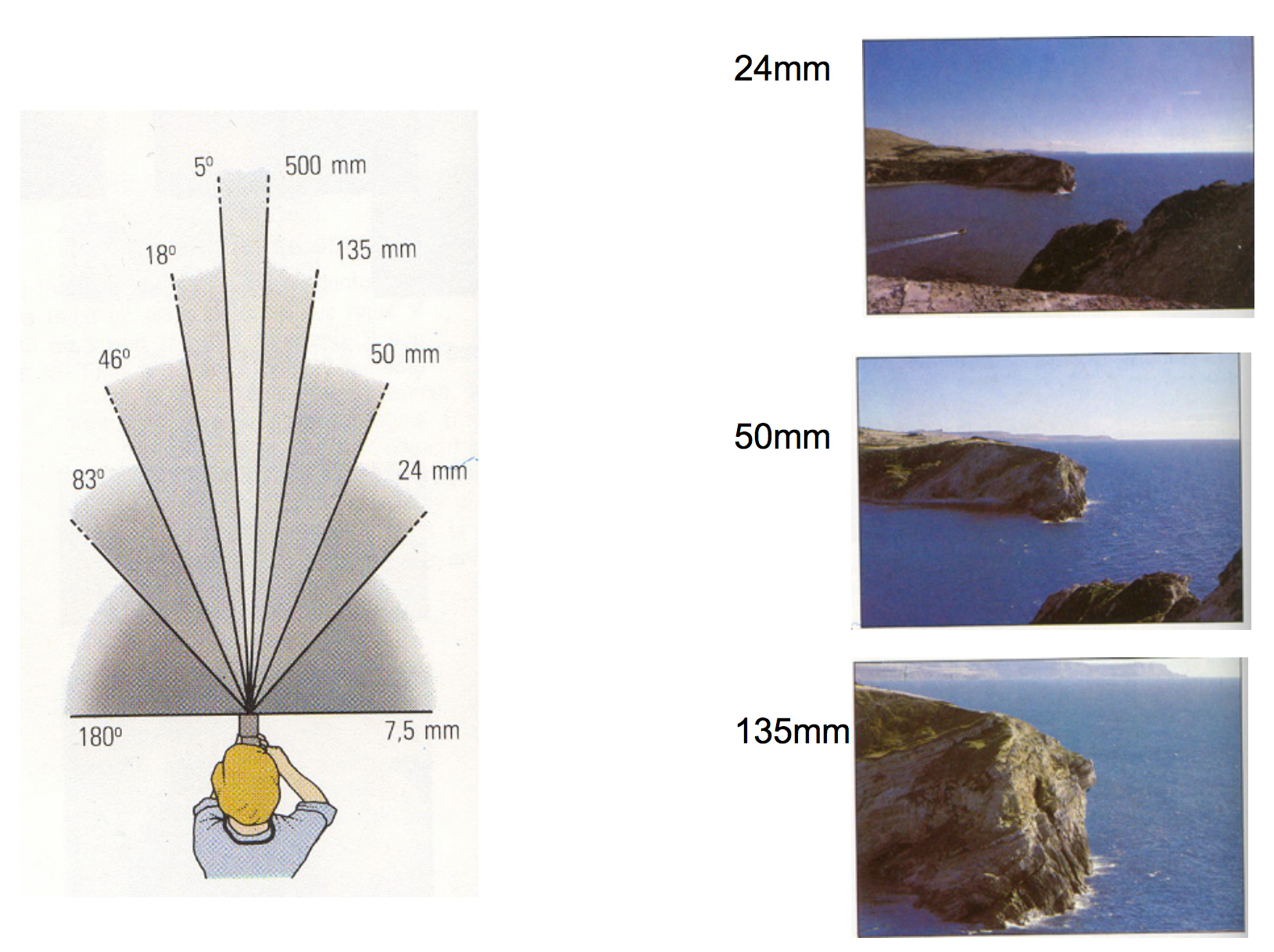 [Slide content from Fredo Durand]
Shutter Speed
Expressed in fractions of a second, e.g. 1/100 sec
If shutter is openlonger, integratesacross time
If shutter open tooshort, can causenoise
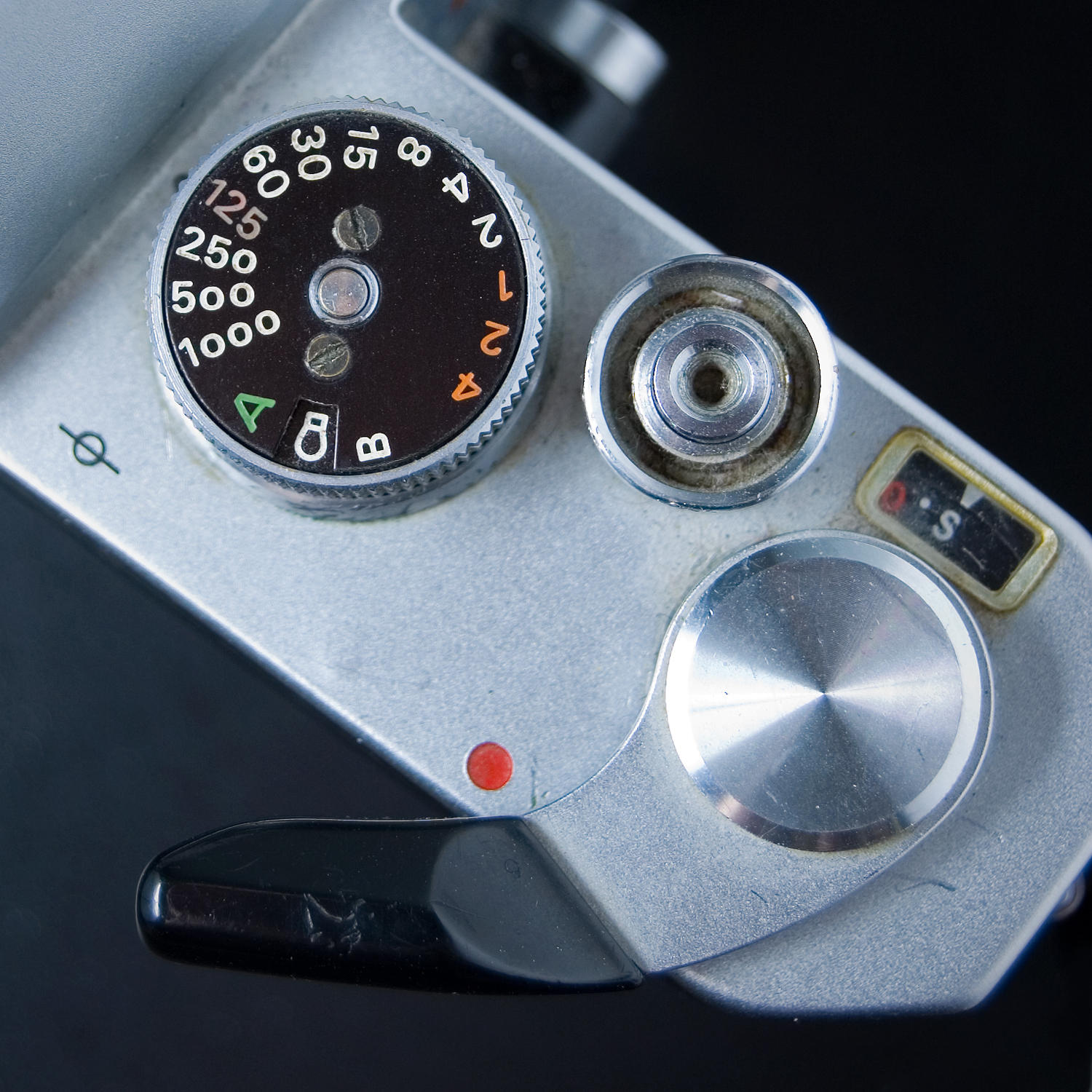 High Shutter Speed
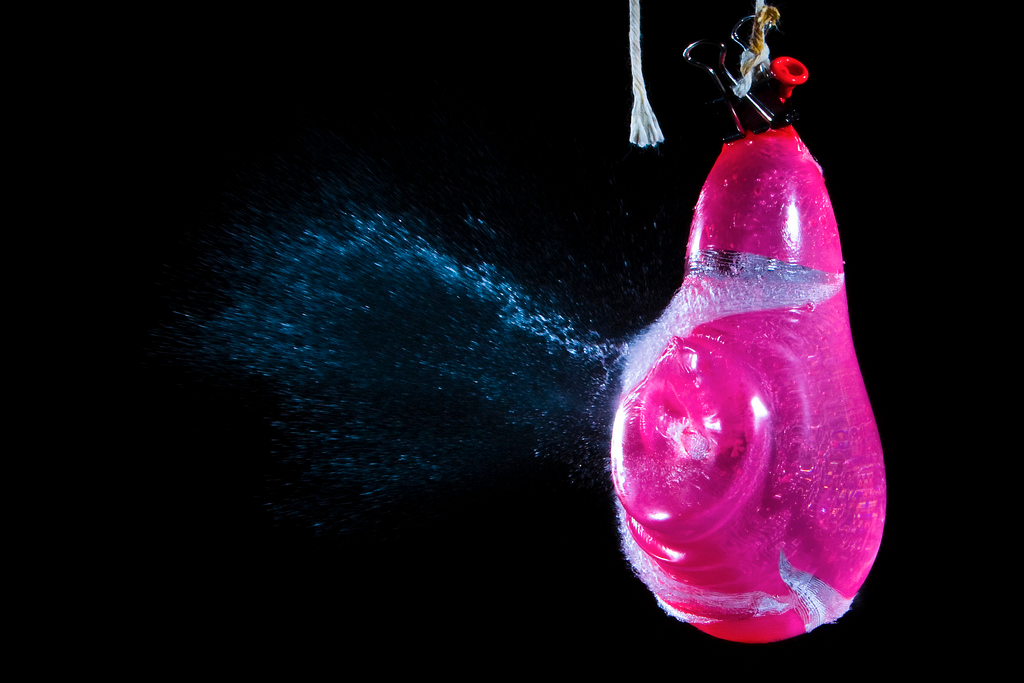 [Photo by Terence Tam]
High Shutter Speed
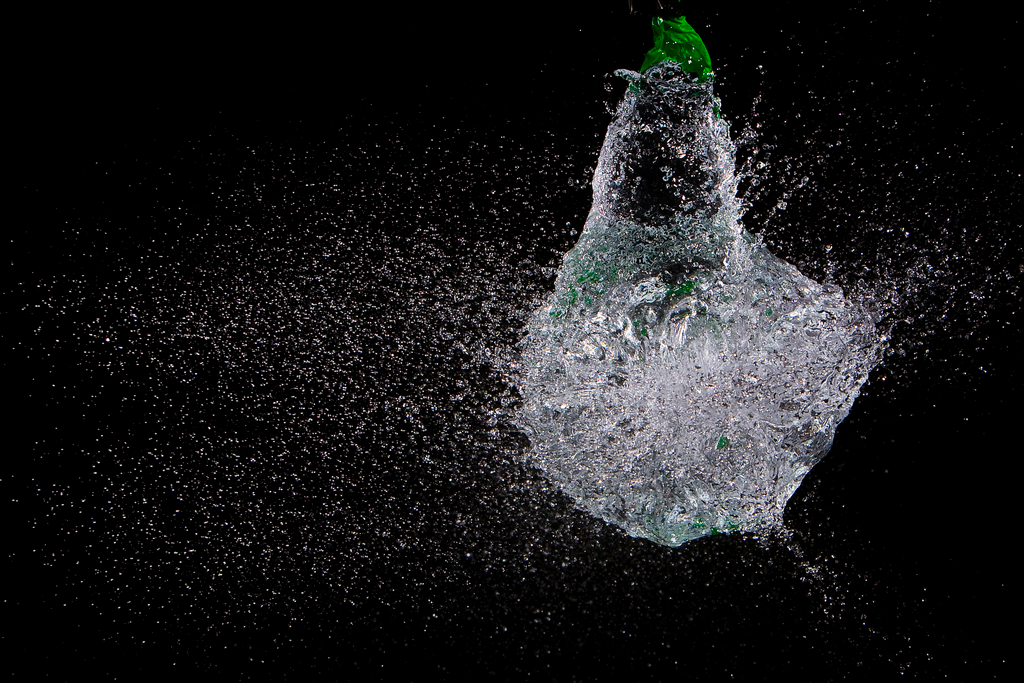 [Photo by Terence Tam]
High Shutter Speed
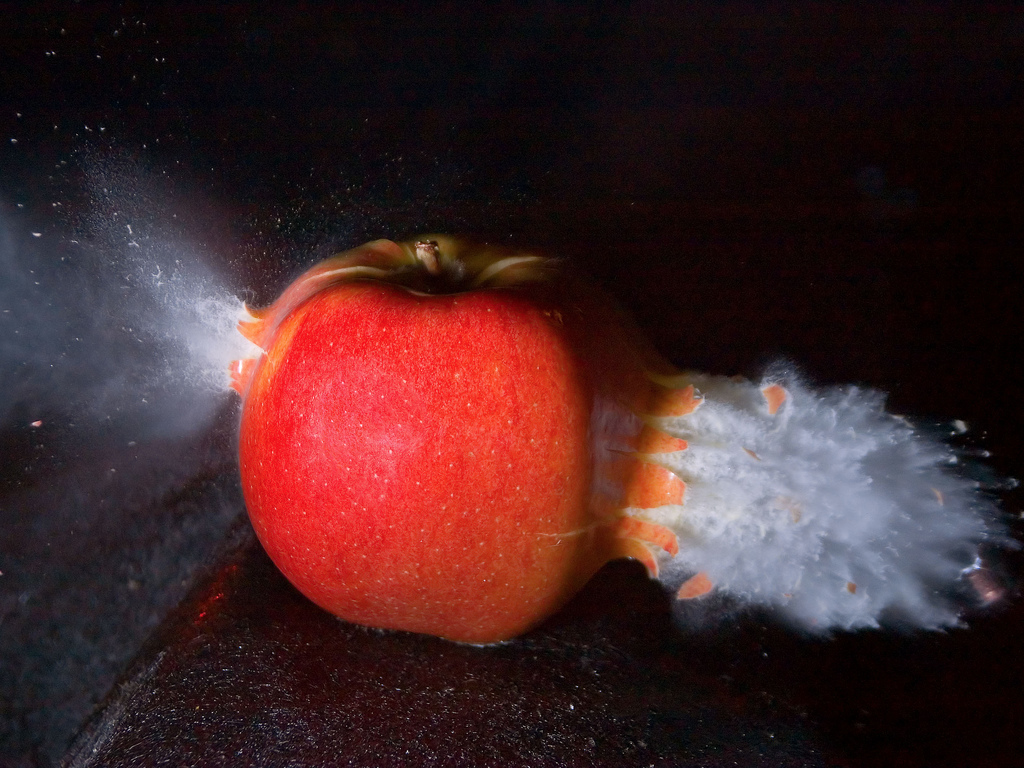 [Photo by Jasper Nance]
Very High Shutter Speed
Trillion FPS Camera
Low Shutter Speed
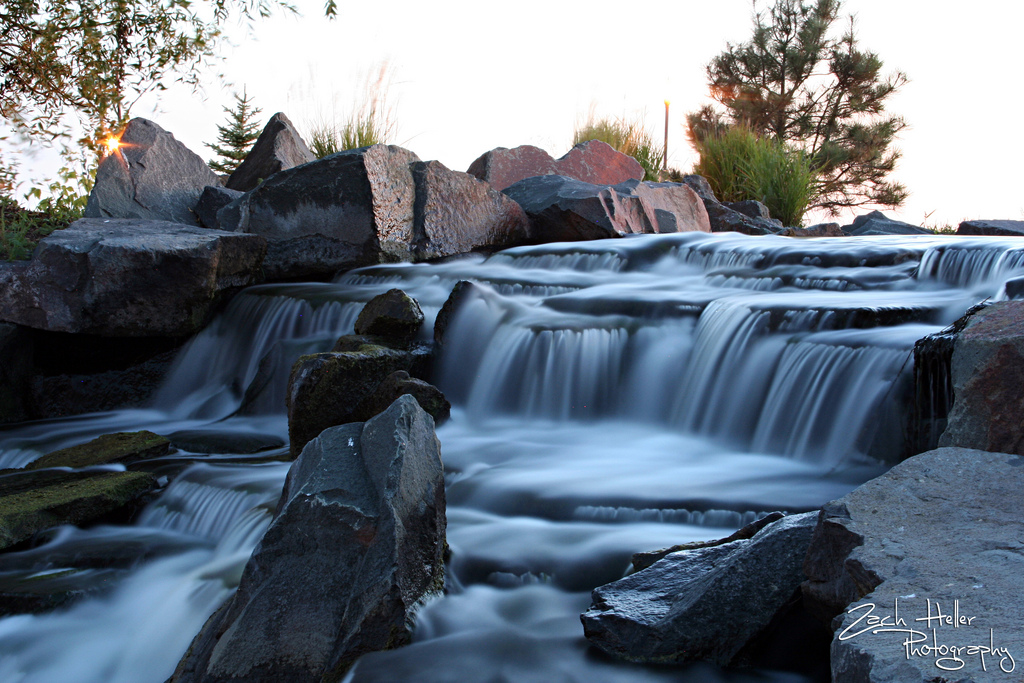 [Photo by Zach Heller]
Low Shutter Speed
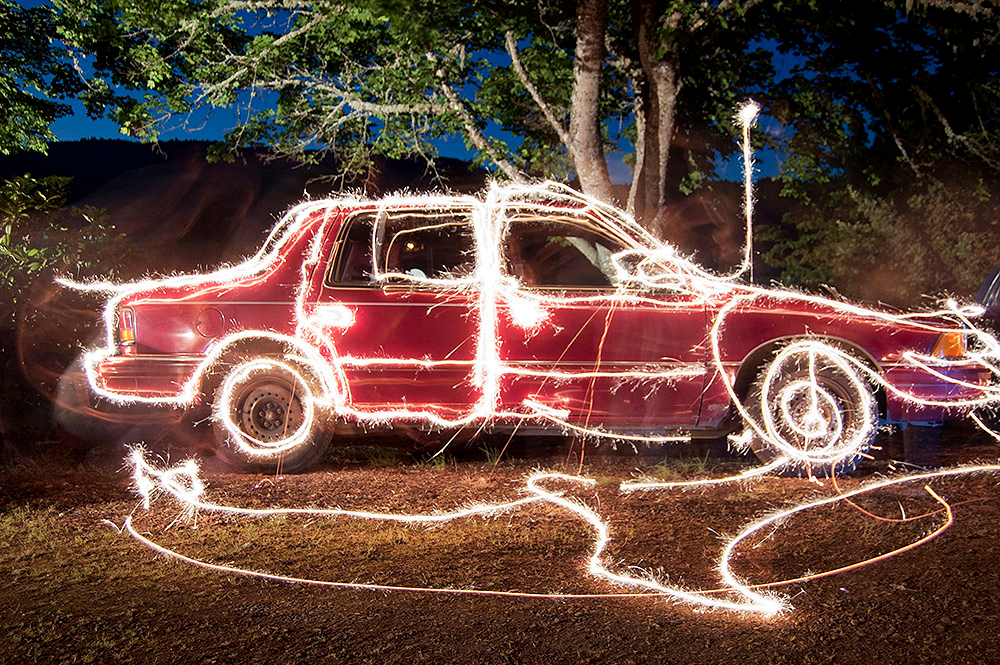 [Photo by Evan ‘thevlue’]
Low Shutter Speed
Star Trails
Aperture
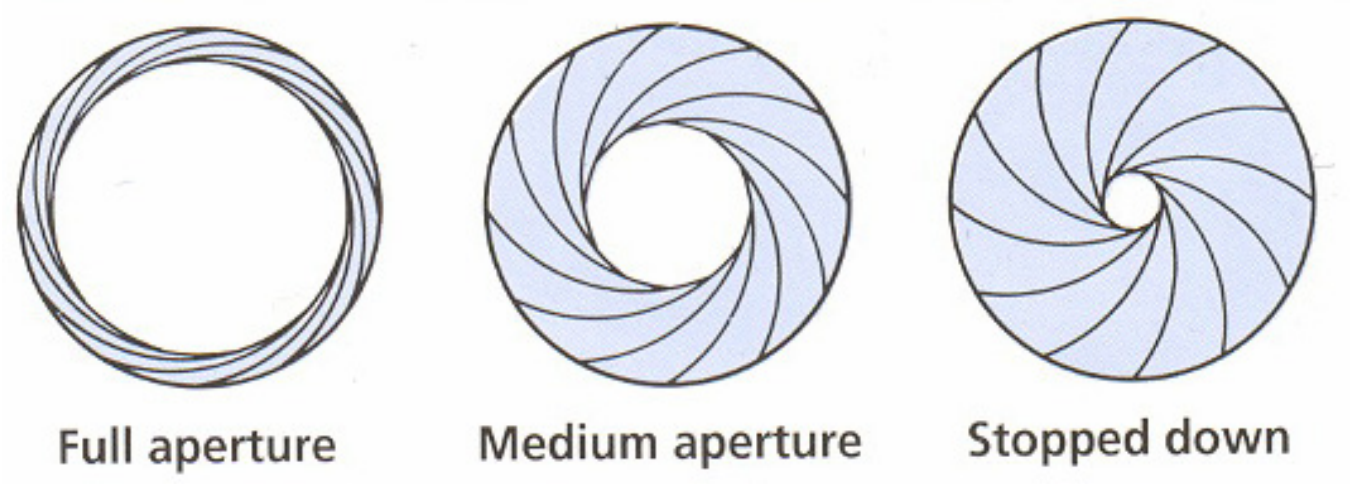 [Slide content from Fredo Durand]
- Trades off more/less light.
 - Controls depth of field
Depth of Field
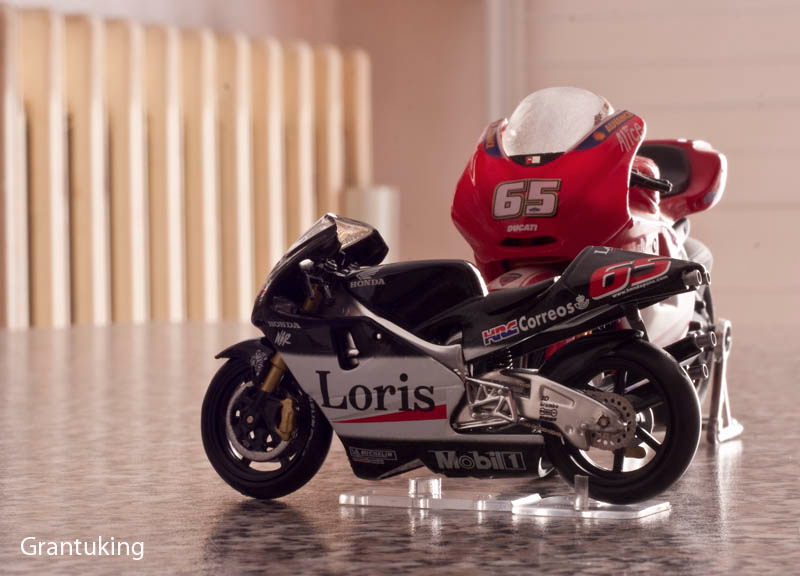 [mmphotography.it]
Depth of Field
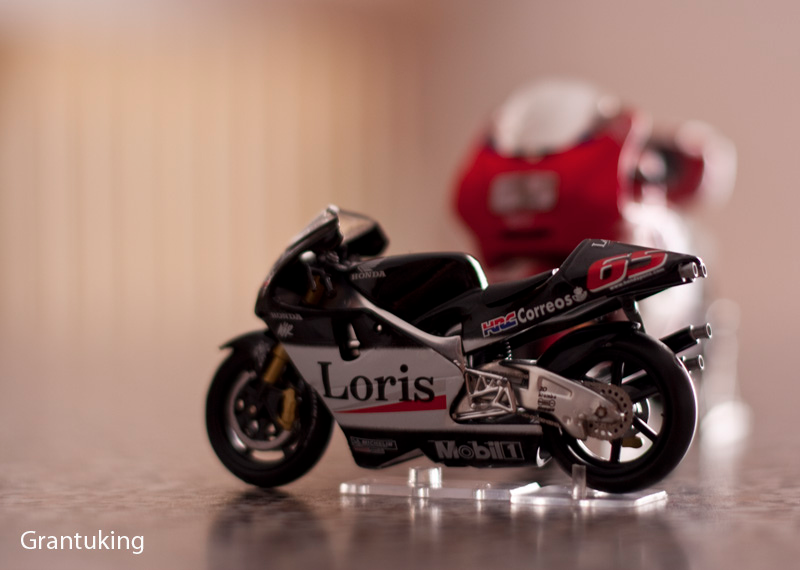 [mmphotography.it]
Depth of Field
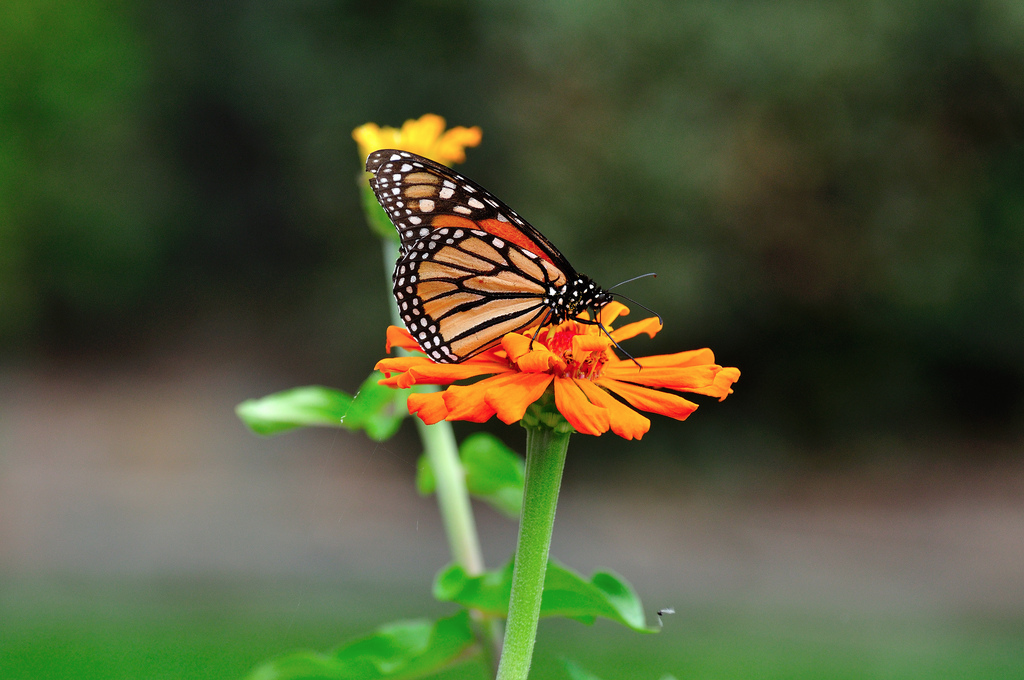 [Photo by Neil Halin]
Aperture
Aperture controls depth of field
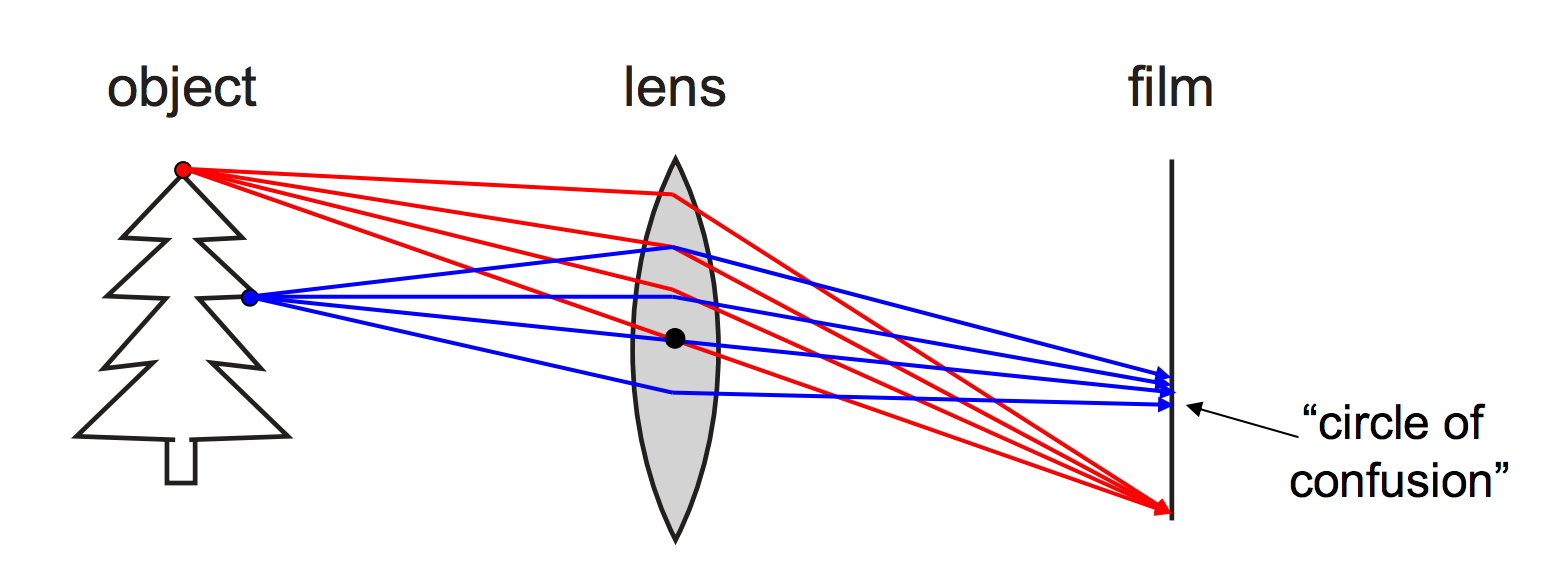 Illustration by Steve Seitz
- Only one depth where objects are exactly in focus
 - Other depths project to a circle on the film
How to Adjust Focus?
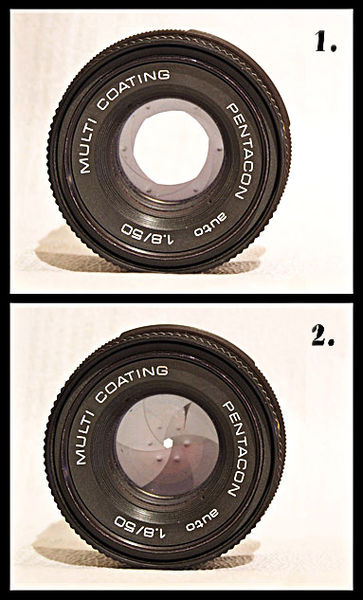 Aperture controlsdepth of field
Denoted in  f  number(“f-stop”)
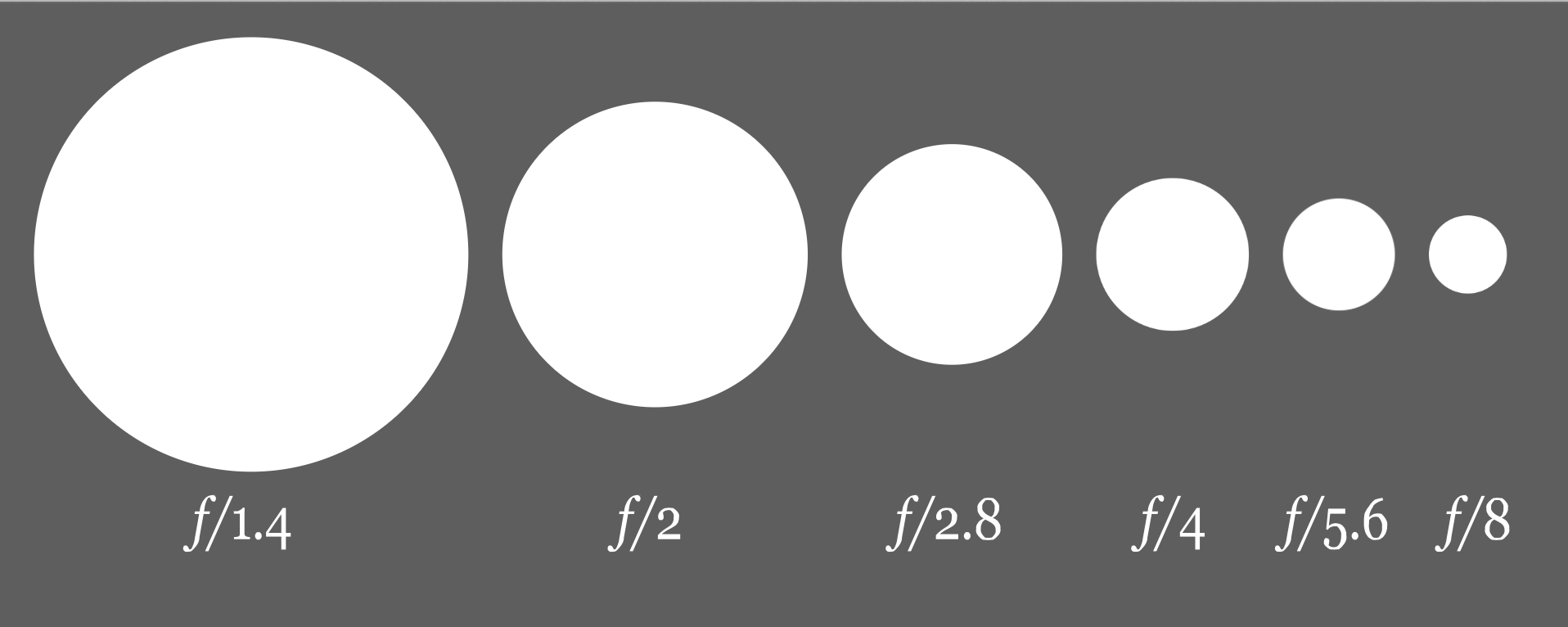 ISO
Analog gain factor
Normally 200-1600
Each time you double ISO the camera only needs half as much light
But, photon and sensor noise increases
ISO
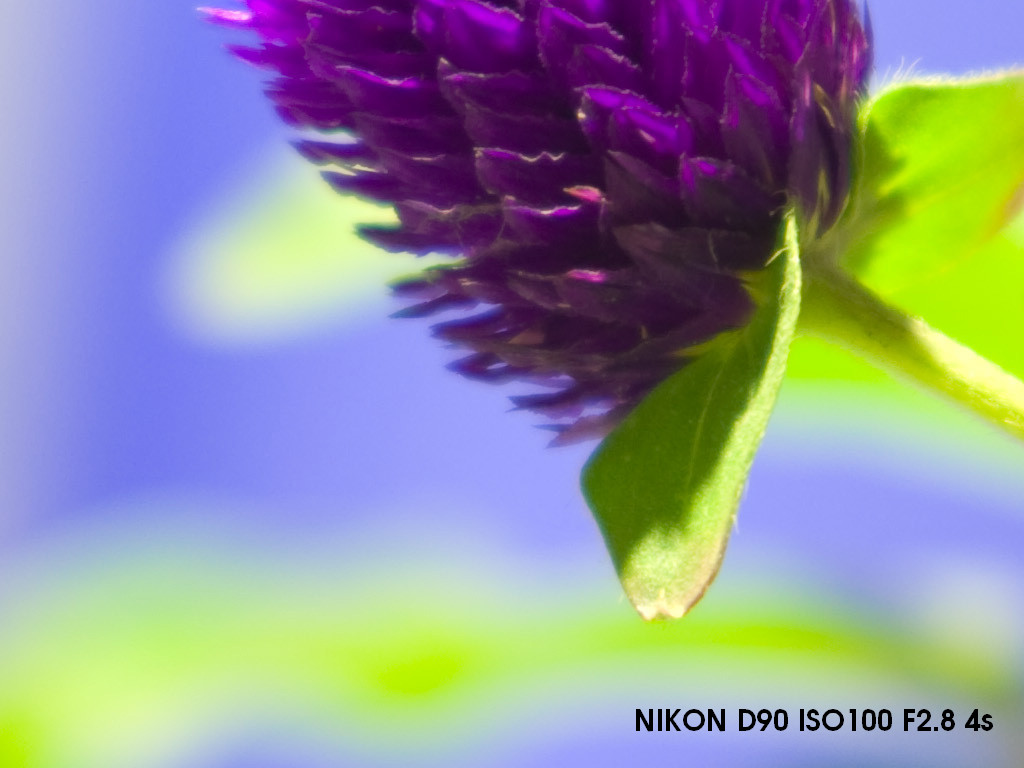 [Photo by FedEx]
ISO
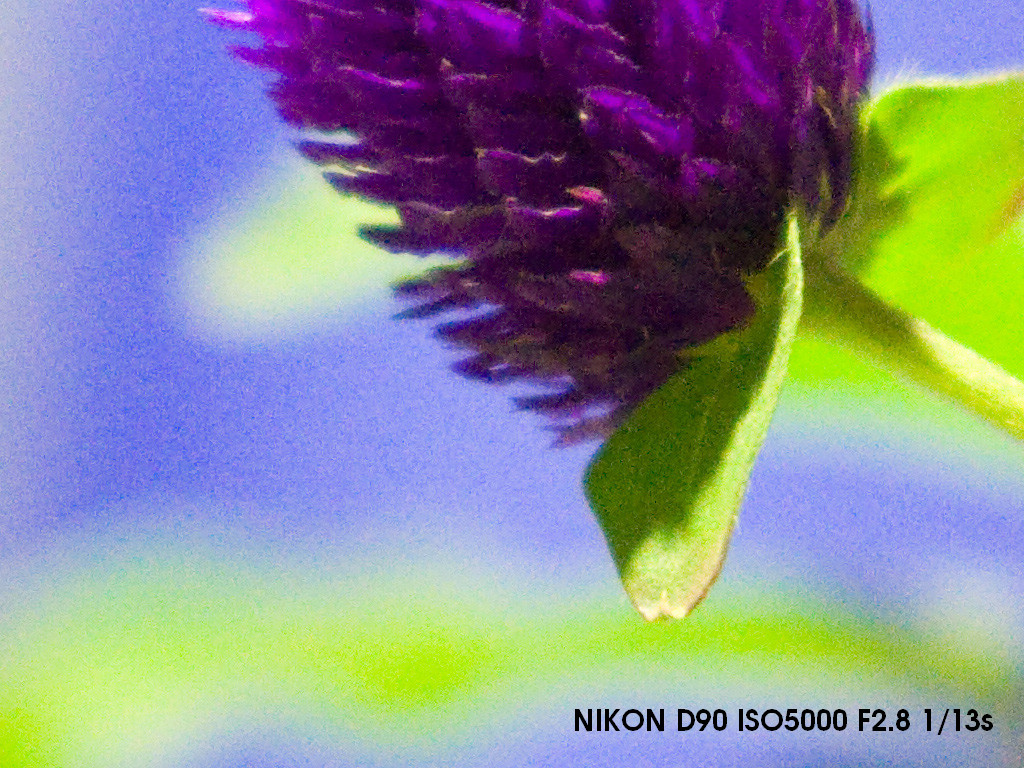 [Photo by FedEx]
How to Control Exposure
Trade off aperture, shutter speed, ISOto get desired exposure
Want signal to not overflow (overexposed)
Typically do not want noise
Use tripod!
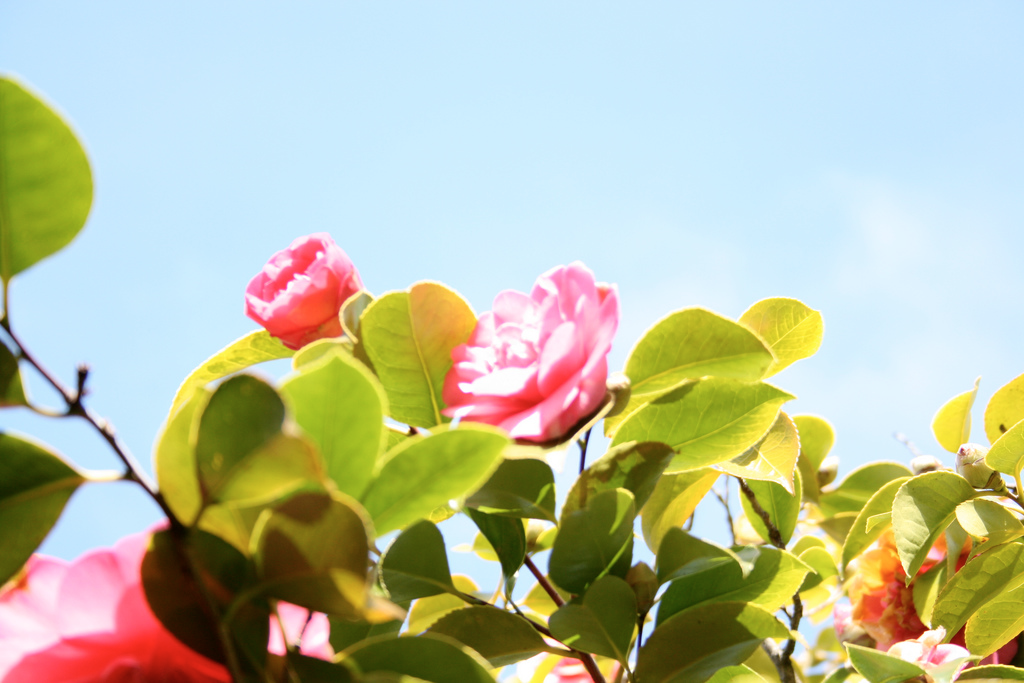 How to Control Exposure
Aperture size decreased => less light let in.
What if we want more light?
Can keep shutter open longer.
For pro cameras:
Aperture priority – you set aperture, camera sets shutter speed
Shutter priority – you set shutter speed,camera sets aperture.
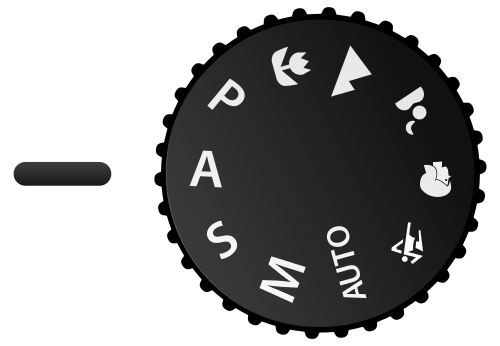 How to Adjust Focus?
Lytro
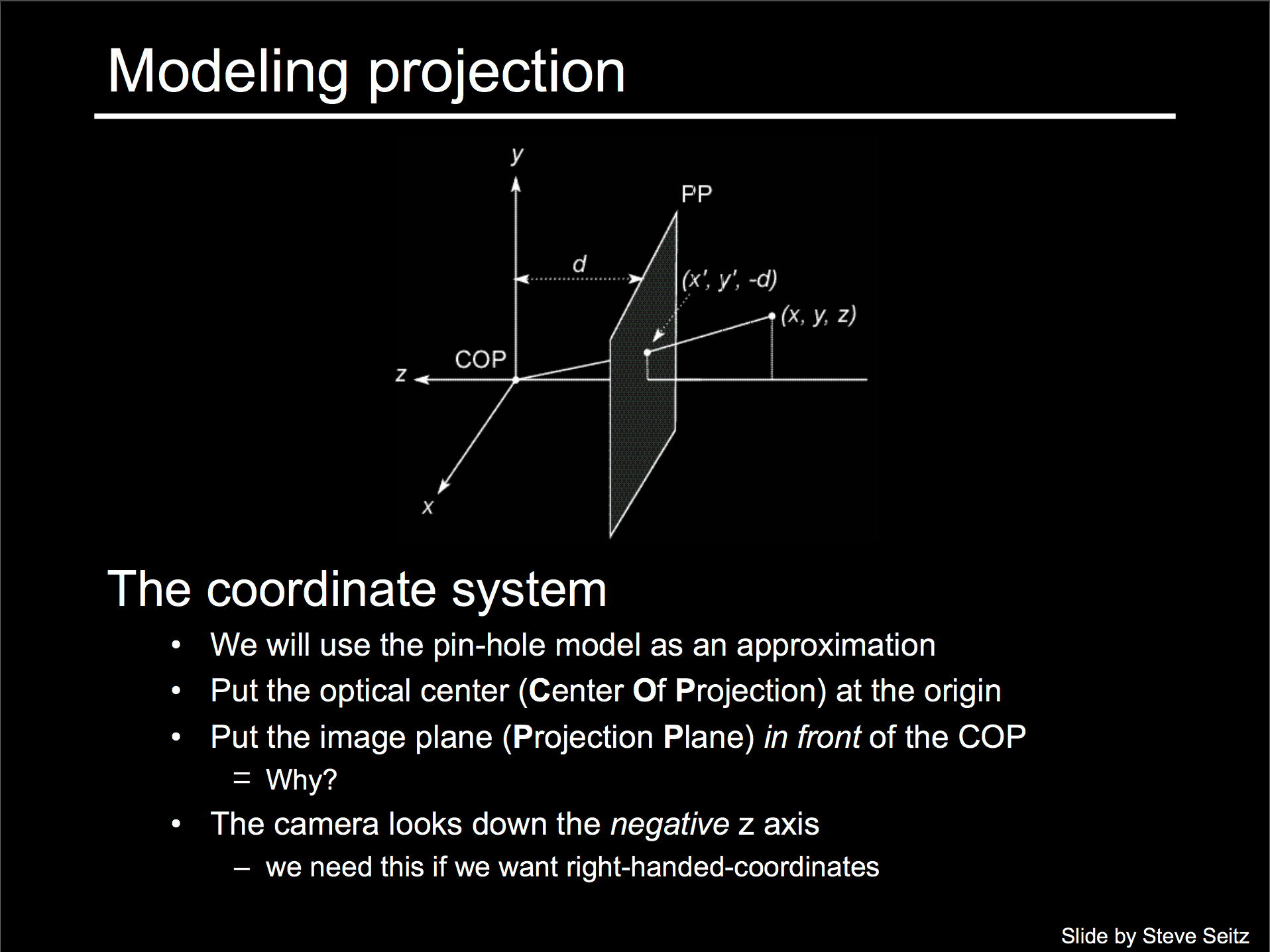 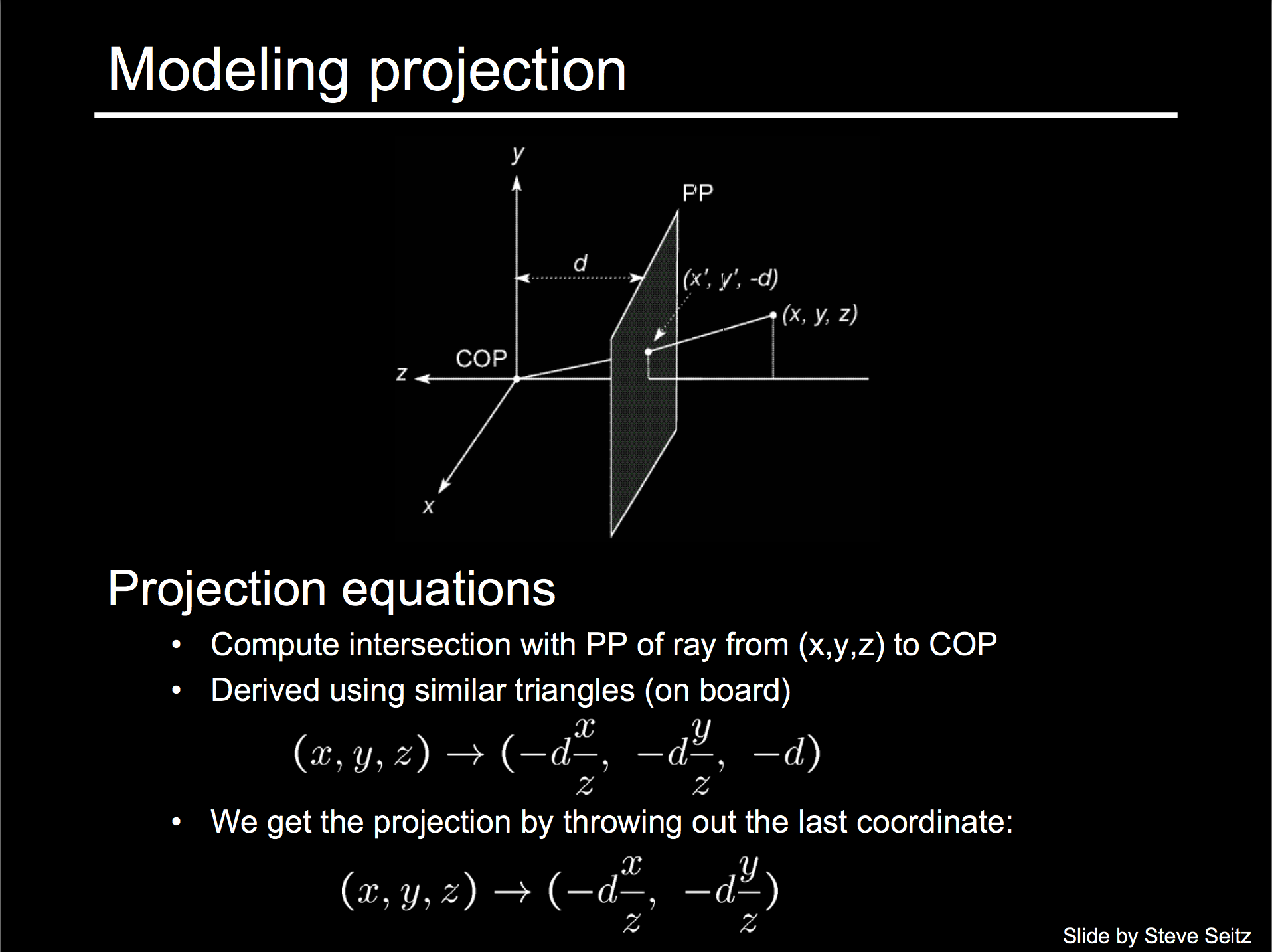 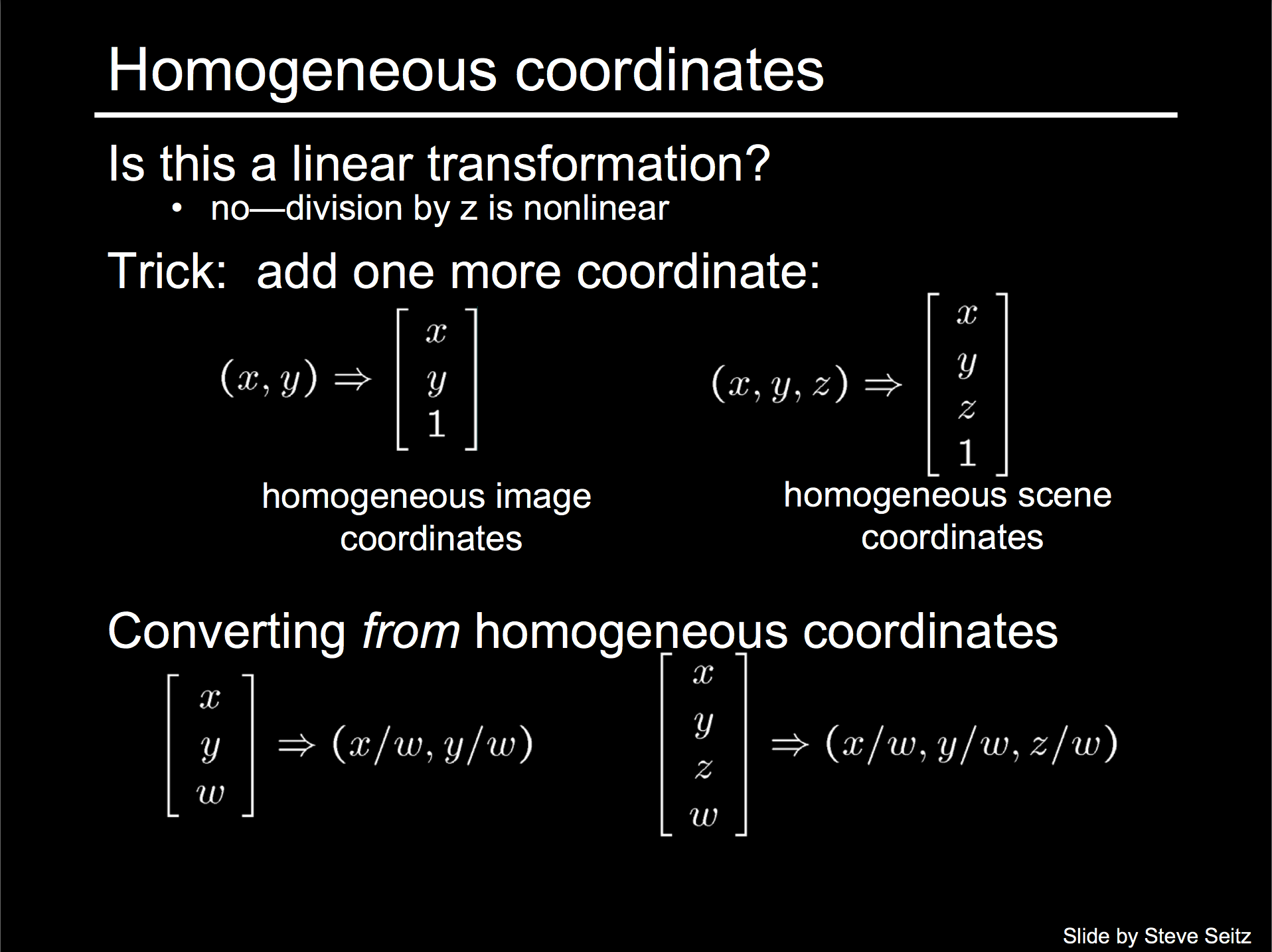 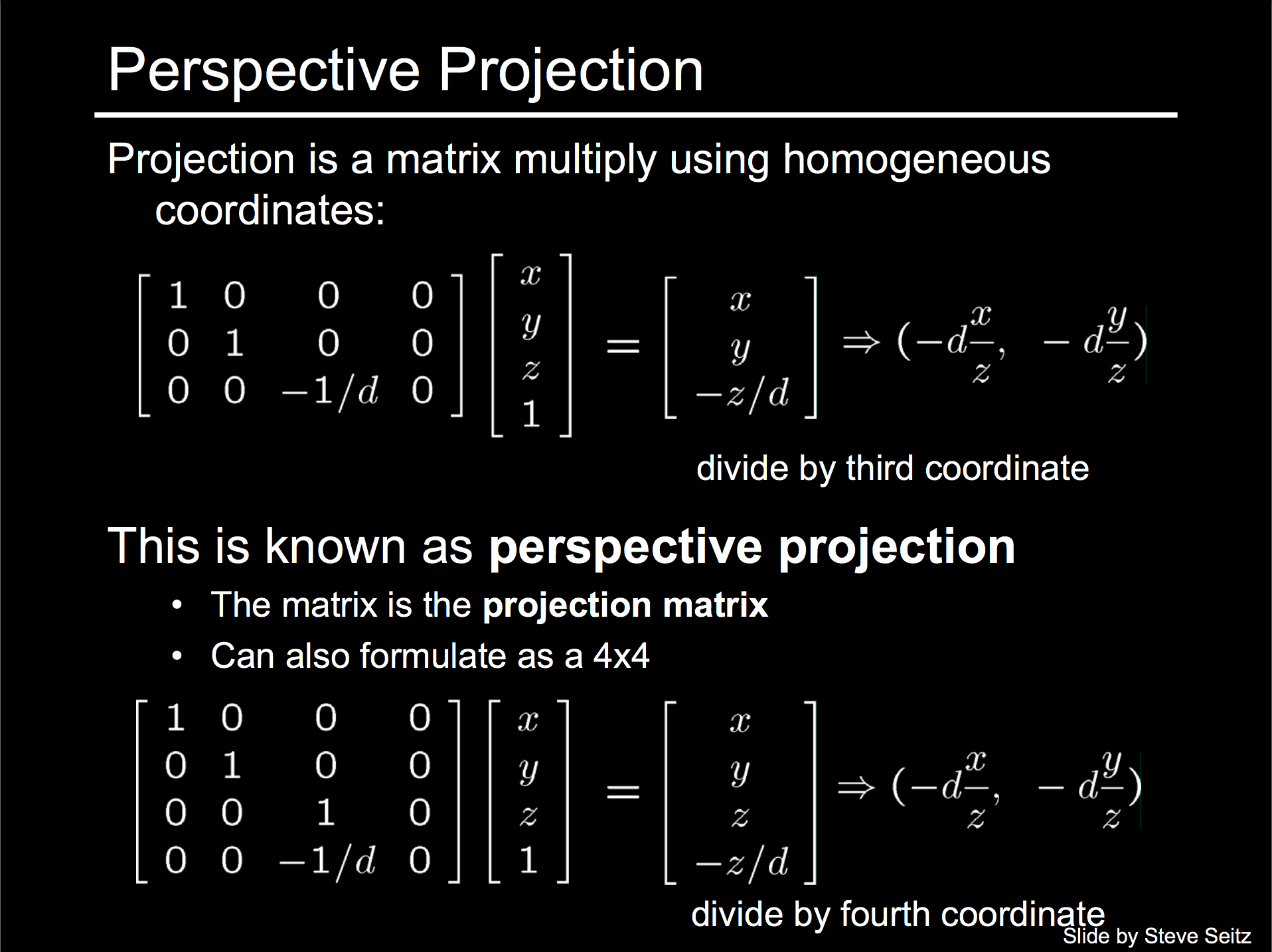 Homogeneous Coordinates
Used in graphics/vision when transforming geometry prior to projection on the screen.

e.g. to translate (T), scale (S), rotate (R), then perspective project (P) a point p:
	
	q = PRSTp

PRST 4x4 matrices, pq 4x1 vectors
Homogeneous Coordinates
Transformation matrices found in OpenGL documentation:
glTranslate
glScale
glRotate
Derivation of Rotation Matrices in R3

Can look at some of these on the board
Conclusion
Discussed:
Camera obscura / pinhole camera
Cameras with lenses
Modeling camera projections
I should:
Get us DSLR and Lytro camerasto play with
Post the first assignment